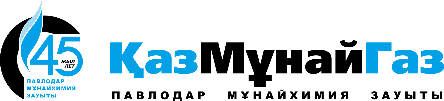 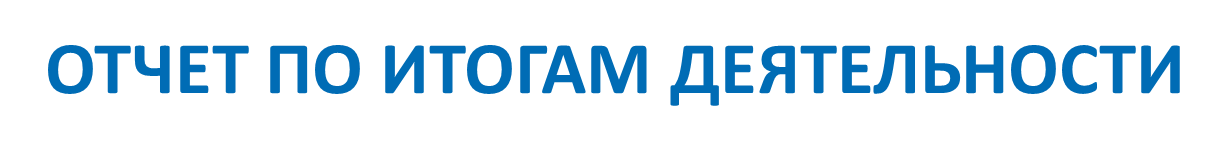 ТОО «Павлодарский нефтехимический завод», как субъекта естественных монополий по услугам передачи тепловой и электрической энергии за период 
с 01.03.2023 года по 29.02.2024 года 
и коммунальных услуг за 2023 год.
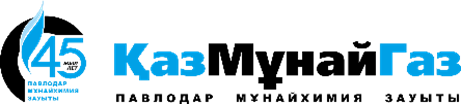 Информация о предприятии
ТОО «ПНХЗ» является одним из крупнейших нефтеперерабатывающих предприятий Казахстана. 
Оказание услуг субпотребителям и на собственные нужды осуществляется в единой системе трубопроводов питьевой и технической воды, трубопроводов и систем канализации, линий электропередач и распределительных подстанций, трубопроводов пара и горячего водоснабжения. 
В структуре предприятия ранее существовали вспомогательные цеха, которые обслуживали основное производство и, в силу исторически сложившейся инфраструктуры трубопроводов и линий электропередач, предоставляли услуги, относящиеся к сфере естественной монополии.
В результате вывода в аутсорсинг цехов электро-тепло-водоснабжения, услуги по комплексному обслуживанию объектов тепло,водоснабжения и водоотведения ТОО «ПНХЗ» в 1 полугодии 2023 г., объектов энергоснабжения до 01.11.2023 года осуществляло ТОО «ENERGY SERVICE-PVL».
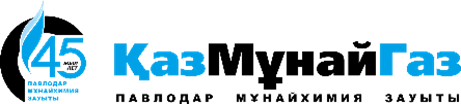 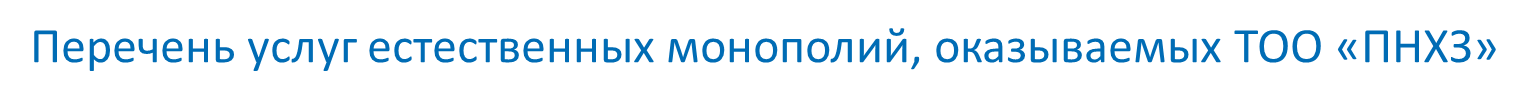 услуги водоснабжения -подача питьевой воды по распределительным сетям;
 услуги водоснабжения-подача технической воды по распределительным сетям;
 услуги водоотведения -отвод сточных вод;

 услуги по передаче и распределению электрической энергии;

 услуги по передаче и распределению тепловой энергии.

По услугам водоснабжения и водоотведения ТОО «ПНХЗ» является субъектом малой мощности.
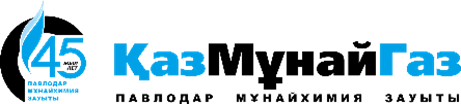 Информация о деятельности ТОО «ПНХЗ», как субъекта естественных монополий, в отчетном периоде.
В силу исторически сложившейся инфраструктуры трубопроводов и линий электропередач, ТОО «ПНХЗ» предоставляет сторонним организациям 5 видов услуг, относящихся к сфере естественной монополии, регулируемые Государственным уполномоченным органом. 
Услуги водоснабжения -подачу питьевой воды ТОО «ПНХЗ» осуществляет для 11-ти потребителей, технической воды- 2-ум потребителям, отвод сточных вод- 9-ти потребителям, передачу электрической энергии -15-ти  потребителям и передачу тепловой энергии 4-ем потребителям.
Услуги  передачи электрической и тепловой энергии завод осуществляет по предельным тарифам, утвержденным ДКРЕМ на 2022-2026г., услуги водоснабжения -подачу питьевой воды по тарифу 232,71 тенге/м3, утвержденному с 01.08.2022г., подачу  технической воды-по тарифу 113,34 с 01.02.2023, по отводу сточных вод по тарифу 126,76 с 01.02.2023г. В июле 2023г проведены публичные слушания отчета по итогам деятельности за 1 полугодие 2023г. Направлены отчеты в уполномоченные органы по исполнению 5-ти отчетных тарифных смет ТОО «ПНХЗ», как субъекта естественных монополий. Получены Заключения Техэкспертизы об исполнении утвержденных инвестиционных программ ТОО «ПНХЗ», как субъекта естественных монополий по передаче тепло и электроэнергии и направлены отчеты в уполномоченный орган об их исполнении. 
С 2015 г. по настоящее время ТОО «ПНХЗ» является субъектом естественных монополий малой мощности по услугам водоснабжения и водоотведения.
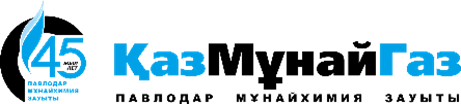 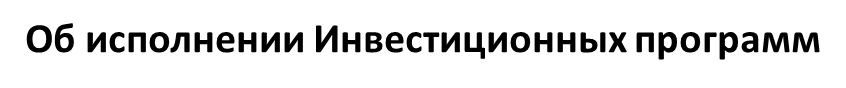 В целях повышения надежности тепло- и электроснабжения субпотребителей Управлением энергетики и жилищно-коммунального хозяйства Павлодарской области и Департаментом по регулированию естественных монополий и защите конкуренции Министерства национальной экономики РК по Павлодарской области приказами № 18–ОД от 27.02.2023 и №98-ОД  от 15.11.2021 года утверждены две «Инвестиционные программы ТОО «ПНХЗ» на услуги  по передаче и распределению тепловой и электрической энергии на период с 01 января 2022 года по 31 декабря 2026 года».
Согласно утвержденной инвестиционной программе на услугу по передаче и распределению тепловой энергии сумма планируемых инвестиций на 2023 год составляет 23 619 тыс.тенге без учета НДС, в т.ч. 10 369 тыс.тенге (перенос с 2022 года) и 13 250 тыс.тенге (мероприятие 2023г). 
Заключены договора с ТОО "KARLSKRONA LC AB", согласно которых поставлены насосы консольные и введены в эксплуатацию 2 насосных агрегата на сумму 20 538,4 тыс.тенге ( 6 399,3+ 14139,1тыс.тенге), экономия получена  в результате проведения закупочных процедур. Насосные агрегаты обновили устаревший производственный фонд, участвующий в передаче и распределении тепловой энергии субпотребителям.
Согласно утвержденной инвестиционной программе на оказание услуги по передаче и распределению электрической энергии сумма планируемых инвестиций в 2023 году составляет  2 546 тыс.тенге без учета НДС.
По договору с ТОО "Таврида Электрик Астана" на поставку вакуумного выключателя на сумму 2 974,8 тыс.тенге (без НДС) выключатель поставлен. После проведенных монтажа, наладки и испытаний вакуумного выключателя произведена замена масляного выключателя WMSWP  на вакуумный выключатель  ВВ/TEL с комплектом адаптации для распредустройства RSW-10. 
Обновление основных средств  позволило  минимизировать риск, возникающий в случаях отказов оборудования, а также улучшить качественные характеристики оборудования.
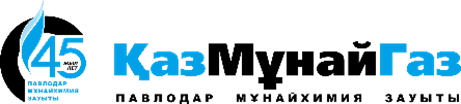 Информация о постатейном исполнении утвержденной тарифной сметы на услугу по передаче и распределению тепловой энергии, тыс.тенге
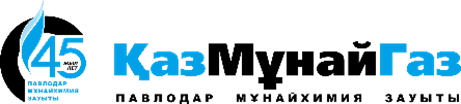 Информация о постатейном исполнении утвержденной тарифной сметы на услугу по передаче и распределению электроэнергии,тыс.тенге
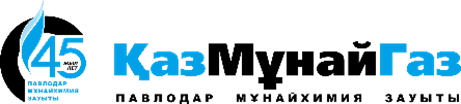 Основные финансово-экономические показатели деятельности ТОО «ПНХЗ» в сфере естественной монополии, тыс.тенге
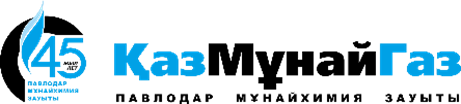 Информация по объемам регулируемых услуг ТОО «ПНХЗ» за отчетный период.
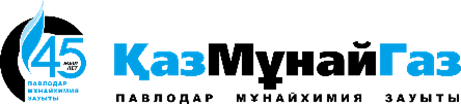 Информация об объемах оказанных услуг ТОО "ПНХЗ" за отчетный период
Объем оказания услуг в отчетном ниже уровня за прошедший отчетный период в связи с не заключением договора из-за сокращения деятельности с ТОО «NFC Kazakhstan» в  2023г.
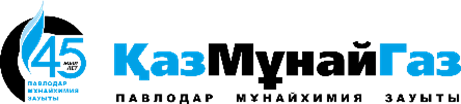 Объем предоставления услуги по передаче и распределению тепловой энергии в разрезе потребителей  в сравнении с УТС за период с 01.03.2023г по29.02.2024г
Объем предоставленных услуг за отчетный период ниже на 8% от утвержденного в УТС. Снижение связано с уменьшением фактических объемов производства потребителей услуг, в основном ,ТОО "Ертыс сервис» и ТОО "Эр Ликид Мунай Тех Газы».  
 При утвержденной тарифной смете в 60 582,4 тыс.тенге фактические затраты за отчетный период составили  – 142 725,9 тыс.тнг. Фактические затраты для субпотребителей на оказание услуги 1 Гкал тепловой энергии составили 462,32 тенге/Гкал от утвержденных 190,15 тенге/Гкал. 
До июля 2023г между ТОО «ПНХЗ» и ТОО «ENERGY SERVICE-PVL» действовал договор по техническому обслуживанию и содержанию магистральных, местных трубопроводов. ТОО «ENERGY SERVICE-PVL»  самостоятельно осуществляло закуп необходимых материалов, изделий, применяемых для выполнения работ по обслуживанию сетей, закуп спецодежды и материалов охраны труда для своих работников, поэтому в тарифной смете отсутствуют затраты по заработной плате и ТМЗ.
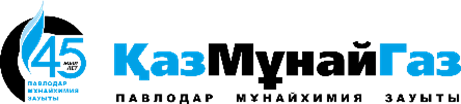 Объем предоставления услуги по передаче и распределению электрической  энергии в разрезе потребителей в сравнении с УТС за период с 01.03.2023г по 29.02.2024г
Согласно утвержденной тарифной смете, объем оказания услуги по передаче и распределению электрической энергии составлял 93 032,6 тыс.кВтч, фактический объем потребления услуги за отчетный период составил 78 653 тыс.кВтч, что меньше на 15%.Снижение связано  с уменьшением объемов производства потребителей услуг, например, ТОО «Компания Нефтехим LTD -изменением сроков запуска нового участка производства компаудирования эпоксидных смол.
До  ноября 2023г между ТОО «ПНХЗ» и ТОО «ENERGY SERVICE-PVL» действовал договор по техническому обслуживанию и содержанию магистральных, местных трубопроводов. ТОО «ENERGY SERVICE-PVL»  самостоятельно осуществляло закуп необходимых материалов, изделий, применяемых для выполнения работ по обслуживанию сетей, закуп спецодежды и материалов охраны труда для своих работников, поэтому в тарифной смете отсутствуют затраты по заработной плате и ТМЗ.
Фактические затраты для субпотребителей на оказание услуги 1 кВтч электрической энергии составили 2,12 тенге/кВтч, что на 419,% выше при запланированных в УТС 0,408 тенге за 1 кВтч.
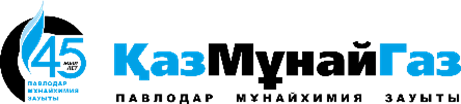 Объем предоставления услуги по передаче и распределению электрической энергии в разрезе потребителей за период с 01.03.2023 г по 29.02.2024 г
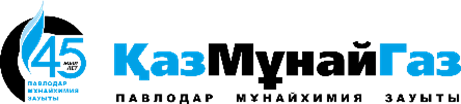 Объем предоставления услуги по передаче и распределению тепловой энергии в разрезе потребителей за период с 01.03.2023г по 29.02.2024г
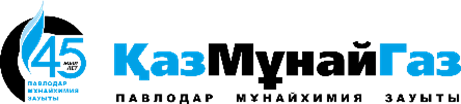 Информация по  тарифам ТОО "ПНХЗ" как субъекта естественных монополий
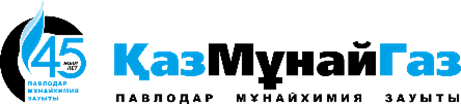 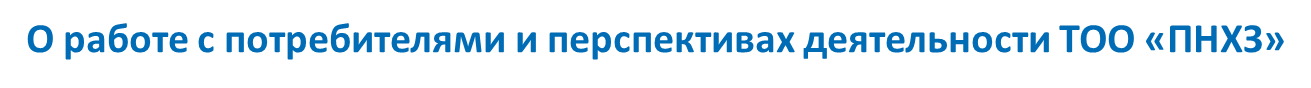 Потребность потребителей в оказываемых услугах, относящихся к сфере естественных монополий, определяется ежегодно при заключении договоров на оказание услуг. 
Ежедневно проводится работа по сверке объемом потре6ления с потребителями услуг. Отслеживается фактическое потребление с целью недопущения превышения максимально-допустимых часовых расходов энергии. По водоснабжению 1 раз в квартал определяется целостность пломб на приборах учетах. 
Фактические объемы ежемесячно подтверждаются актами потребления, подписанными со стороны ТОО «ПНХЗ» и  субпотребителями.
ТОО «ПНХЗ» в 2024 г. продолжит работы по выполнению плановых показателей повышения надежности водо-электро- и теплоснабжения завода и субпотребителей